さそう
Primary Conversation
Week 4　３月１１日
週末はどうでしたか？
となりの人、ちかくの人に聞きましょう。
・何をしましたか？
・どこに行きましたか？
・どうでしたか？
　　etc…
そうじする：TO CLEAN
はいたつする：TO DELIVER    はいたついん

テストをさいてんする：to grade, to correct a test
やけどする：to get burned
１分間スピーチ
プレゼンテーションのれんしゅうをしましょう。
はずかしい：to be shy, embarassing 
『すきなレストラン』
Introduction　－イントロダクションー
１．あいさつ
２．トピック　　
３．メインアイデア
４．くわしい説明（せつめい; explanation）
　　・りょうりは？　・やすい／たかい？　　・どこ？
５．Ending
すいそう：aquarium 
すいぞくかん：aquarium 
おちつくばしょ：
ないそう：interior
い adj
やすくも　たかくも　ありません。

リーズナブル
Introduction　－イントロダクションー
１．みなさん、こんにちは。
２．今日は、私の好きなレストランについて話しましょうましょう。
３．私の好きなレストランは、　　　　　です。
４．くわしい説明（せつめい）
５．　　　　　は本当におすすめです。みなさん、ぜひ
　　行ってみてください。
さそうとき、どんな表現（ひょうげん）を使いますか？
・～ませんか？
・～ましょうか？
・～はどうですか？
会話を聞きましょう
A：ごめんなさい、　３０分ぐらいおくれます。
B：そうですか。じゃあ、カフェにいますね。
A：カフェはどこですか？
B：本屋のよこです。カフェの前にはパン屋があります。
どこで待ちますか？？　ペアワーク
A：どれくらいおくれますか？Bに電話してください。

B：Aがおくれます。どこでBを待ちますか？
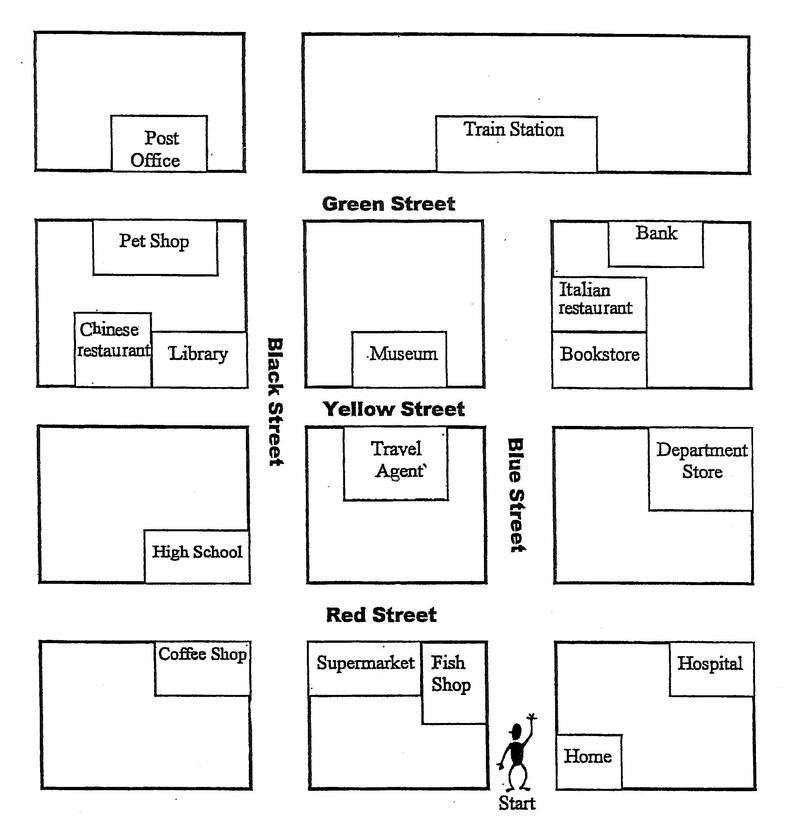 会話を聞きましょう
授業　（じゅぎょう）
試験　（しけん）exam
A：土曜日に映画に行きませんか？
B：いいですね。でも土曜日は午前中アルバイトがあります。
A：アルバイトは何時までですか？
B：２時までです。
A：じゃあ、３時にカフェで会いましょう。そして、
　　４時に映画を見ませんか？
B：はい、そうしましょう。
おさそい
＜ことば＞
日時（にちじ）：日にちと時間
場所（ばしょ）：Place
決める（きめる）：to decide
おさそい
＜おさそいをうけるとき＞　😊
・その日はあいています　／　だいじょうぶです

＜ことわるとき＞　😓
・すみません、その日はちょっと・・・
・アルバイトがあります・・・
アクティビティ
スケジュールを見てください。
（例；れい）
４月５日　授業（じゅぎょう）14:00~18:00 
４月６日　えいが　／　コンサート　　／ばんごはん　　　
４月７日　アルバイト　16:30 - 20:00 
４月８日